Hela tal
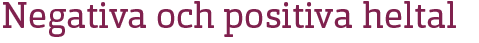 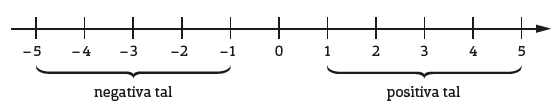 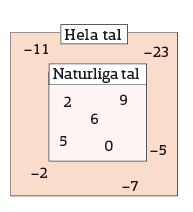 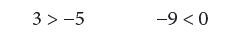 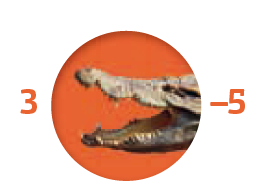 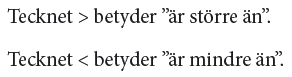 Vilket tal ligger mitt emellan –4 och 2?
Vi ritar en tallinje och markerar talen -4 och 2.
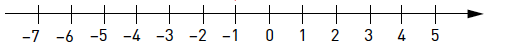 Mellan -4 och 2 är det 6 steg
För att finna talet mitt emellan går vi alltså 3 steg från -4.
Mitt emellan –4 och 2 ligger talet –1.
Vilka uträkningar visas på tallinjerna nedan?
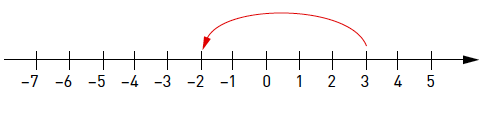 Svar :  3 – 5 = –2
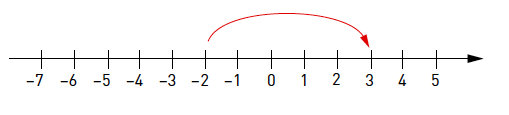 Svar : –2 + 5 = 3
Beräkna med huvudräkning eller med tallinjen.
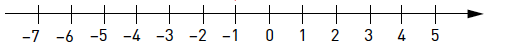 Svar: –8
5 – 8
Svar: –3
–6 – 2
–2 + 7
Svar: 5
–1 + 5 – 4
Svar: 0
Potenser
Vad är en potens?
En potens visar hur många gånger ett tal multipliceras med sig själv.
3 ∙ 3 ∙ 3 ∙ 3 ∙ 3  =
35
Till exempel:
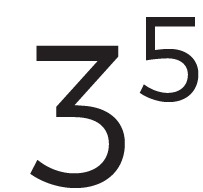 Exponent
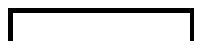 Potens
Bas
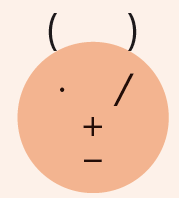 Prioriteringsregler:
Parentes
1.
Potenser
2.
Multiplikation och division
3.
4.
Addition och subtraktion
Exempel
a)   102 + 103
Innan vi adderar måste vi räkna ut värdet av potenserna.
102 + 103  =
100 + 1 000   =
1 100
102 = 10 · 10 = 100 och 103 = 10 · 10 · 10 = 1 000
82
64
82
8
23
23
Innan vi dividerar måste vi räkna ut värdet av potenserna.
8
82 = 8 · 8 = 64 och 23 = 2 · 2 · 2 = 8
=
=
b)
c)  42 · 103
Först räknar vi ut värdet av potenserna.
42 = 4 · 4 = 16 och 
103 = 10 · 10 · 10 = 1 000
42 · 103 =
16 · 1 000 =
16 000
Till sist multiplicerar vi värdet av potenserna med varandra.
Svar: a) 1 100	b)  8		c)  16 000
Tiopotenser och grundpotensform
Tiopotenser
10 ∙ 10 ∙ 10  =
Till exempel:
När man skriver stora tal är det ofta mycket praktiskt att använda potenser med basen 10.
Sådana potenser kallas för tiopotenser.
103
10 ∙ 10 ∙ 10  =
1 000
103 =
1 000
10 ∙ 10 ∙ 10 ∙ 10 ∙ 10 ∙ 10  =
106
10 ∙ 10 ∙ 10 ∙ 10 ∙ 10 ∙ 10  =
1 000 000
106 =
1 000 000
Stora tal i grundpotensform
Tiopotenser kan användas för att skriva alla stora tal.
Man skriver då talet som en multiplikation av ett tal mellan 
1 och 10 och en tiopotens.
Det kallas för att skriva talet i grundpotensform.
Exempel:
4 ∙ 103
4 000  =
4 ∙ 1 000  =
2,3 ∙ 1 000  =
2 300  =
2,3 ∙ 103
Lägg märke till att exponenten är lika stor som antalet positioner som siffran med högst värde måste flytta för att hamna på entalspositionen.
5 000 000
5 ∙ 1 000 000  =
5 ∙ 106 =
Exponenten är 6 och då ska 5:an flytta 6 steg.
32 000
3,2 ∙ 10 000  =
3,2 ∙ 104 =
Exponenten är 4 både 3:an och 2:an flyttar 4 steg.
Små tal i grundpotensform
Även små tal kan skrivas i grundpotensform.
Man skriver då talet som en multiplikation av ett tal mellan 1 och 10 och en tiopotens.
Exempel:
2 ∙ 10-2
0,02 =
2 ∙ 0,01   =
3,4 ∙ 0,001 =
3,4 ∙ 10-3
0,0034 =
Lägg märke till att exponentens siffervärde är lika stor som antalet positioner som siffran med högst värde måste flytta för att hamna på entalspositionen.
0, 000 005
5 ∙ 0,000 001 =
5 ∙ 10-6 =
Exponenten är -6 och då ska 5:an flytta 6 steg.
0,00092
9,2 ∙ 0,0001 =
9,2 ∙ 10-4 =
Exponenten är -4 både 9:an och 2:an flyttar 4 steg.
Exempel
Skriv talet 60 000 i grundpotensform.
60 000 =
6 ∙ 10 000  =
6 ∙ 104
Skriv talet 7 500 000 i grundpotensform.
7,5 ∙ 106
7 500 000 =
7,5 ∙ 1 000 000  =
Skriv talet 4 · 105 utan tiopotens.
4 ∙ 105  =
4 ∙ 100 000  =
400 000
Skriv talet 2,9 · 103 utan tiopotens.
2 900
2,9 ∙ 103 =
2,9 ∙ 1 000  =
Exempel
3 ∙ 10-3
0,003
0,000 012
1,2 ∙ 10-5
7 ∙ 10-1
0,7
0,000 98
9,8 ∙ 10-4
1,15 ∙ 10-6
0,000 001 15
Kvadrater och kvadratrötter
Kvadrat och kvadratrot
Om man multiplicerar talet 5 med sig själv, det vill säga 5 · 5, så säger man att man kvadrerar talet 5.
(cm)
25
5
5
Man brukar säga att ”5 i kvadrat är 25”.
52 = 25
Om man vet att en kvadrat har arean 
25 cm2 kan man räkna ut att kvadratens sida är 5 cm.
Man säger att kvadratroten ur 25 är 5.
Man kan kortare säga att roten ur 25 är 5.
Exempel
Beräkna med huvudräkning.
=
5
0,8
5
13
4 + 9 =
2
20
21
3 · 7 =
=
f)
2,5
f)
=
20 – 12 =
8